Technology as a  Tool
Using Technology to Add Spice 
to Your Teaching


www.nancypenchev.com  
www.nancypenchev.edublogs.org
nancypenchev@gmail.com
Twitter: @penchevable
Nancy Stone Penchev
18 years classroom experience in grades K-5
Lifelong learner
An Archeolibrainologist
Children’s book enthusiast 
Blogger
Passionate sharer of instructional technology
Best daughter, sister, aunt EVER, pretty good wife
And a person never scared to say...
Uhhh I don't know, let's figure it out
And yes, I am THAT teacher
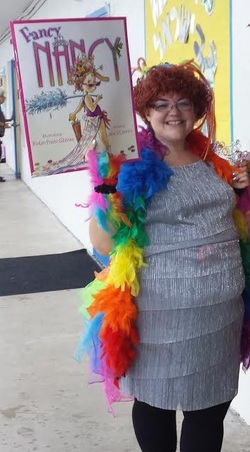 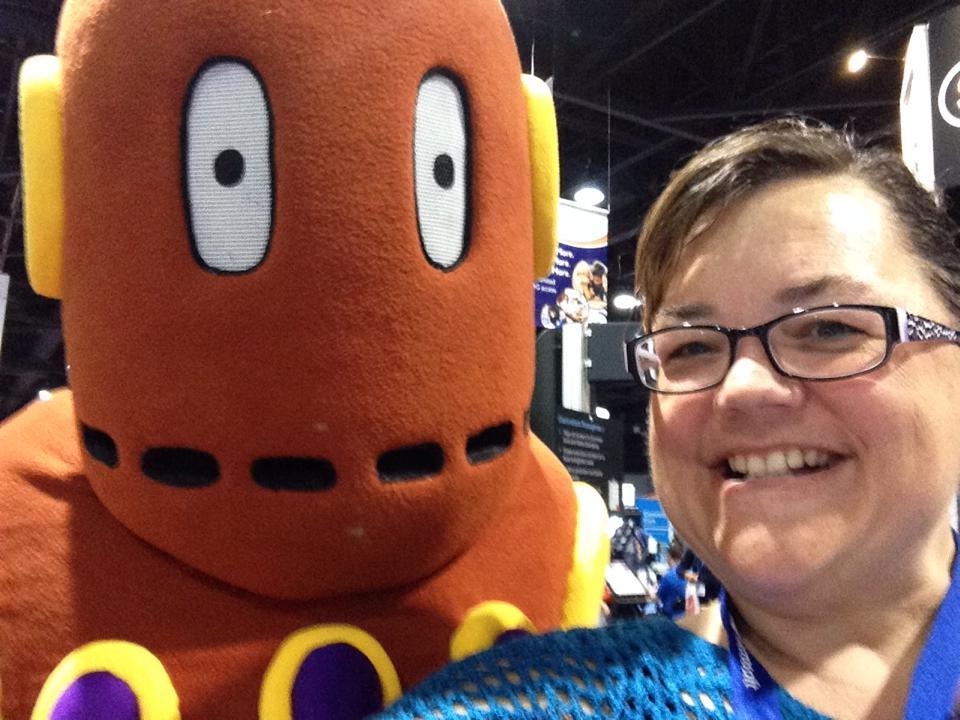 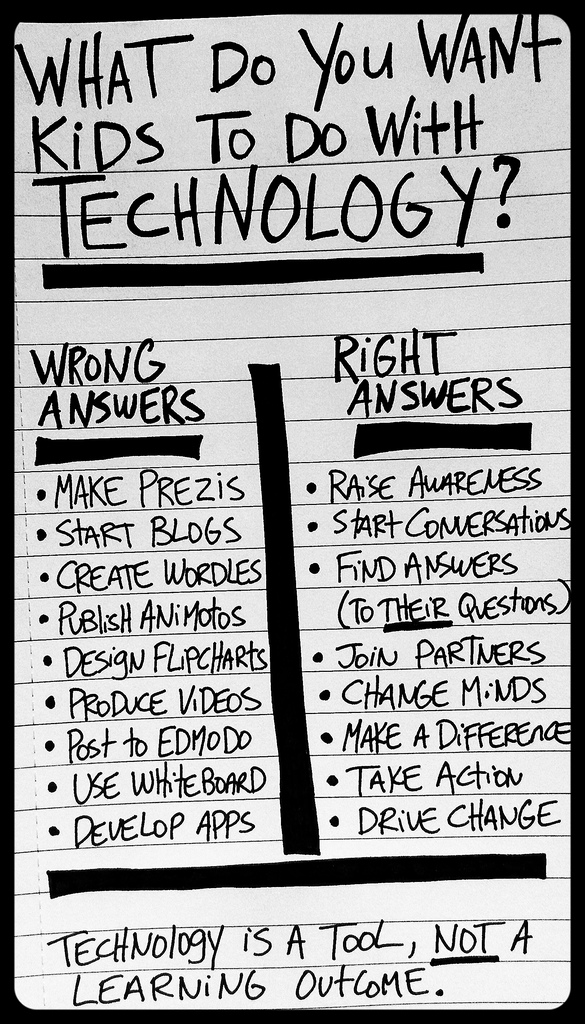 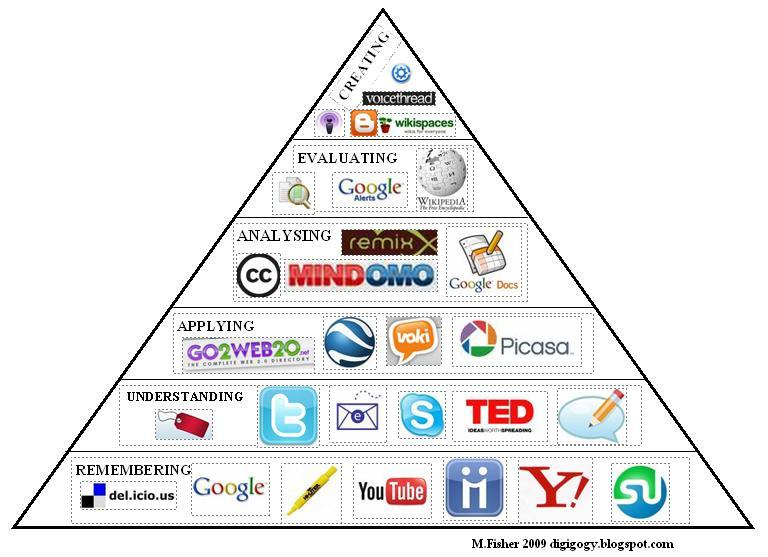 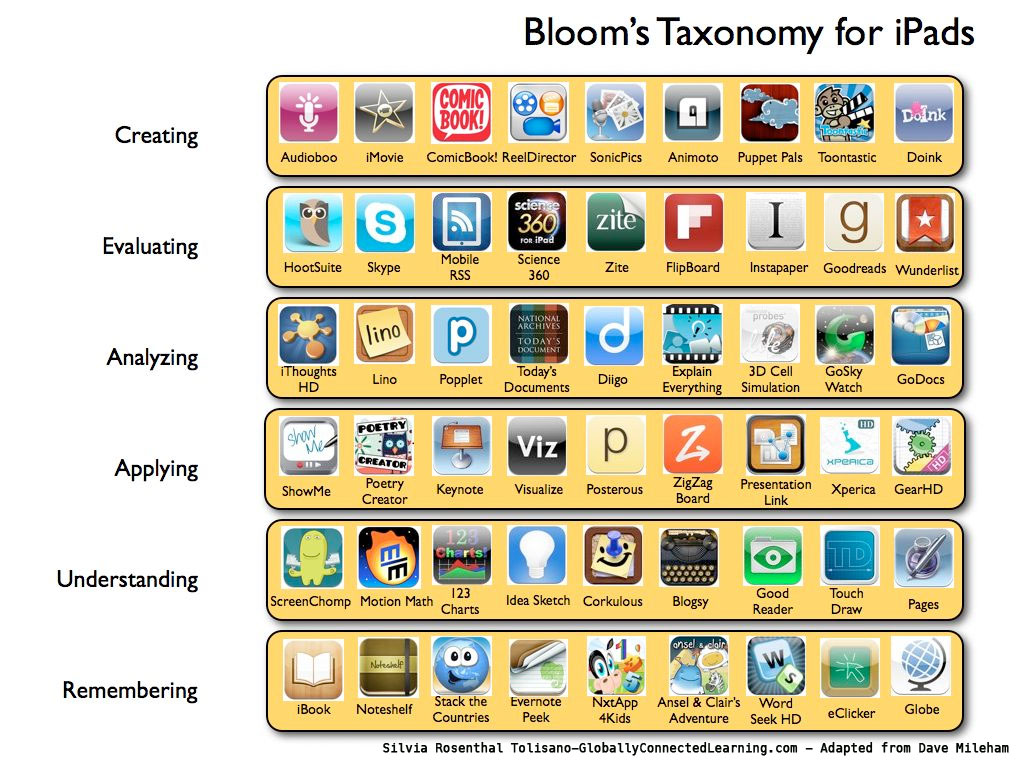 Commercial
Dash and Dot
Robots to teach
simple to advanced 
programming.

www.makewonder.com
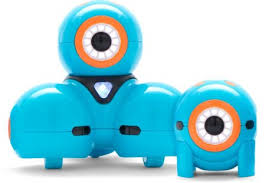 Lesson planning
You would never start planning a lesson by saying I really want my kids to create a poster this week, what can I teach them. Similarly, you should never start planning a lesson focused on the technology. Decide your objective and your goal, then see where tech can be added so it flows with the lesson, not distract from it.
History lesson 3rd grade (PA)
5.1.3.F:  Identify state symbols, national symbols, and national holidays.
Identify STATE symbols

Animal: Whitetail Deer
Bird: Ruffed Grouse
Dog: Great Dane
Fish: Brook Trout
Flag of Pennslyvania
Flower: Mountain Laurel
Motto: "Virtue, Liberty and Independence"
Nickname: Keystone State
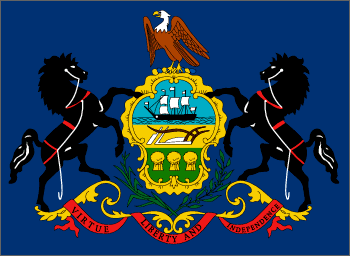 Lesson plan
Art activities 
build the flag from recycled materials

Cut and paste pictures of symbols and create class poster
Read from History book


Read Celebrating Pennsylvania, Good Night Pennsylvania, Little Pennsylvania,  and K is for Keystone children’s books
Tech Spice
Research using AtoZ and State Kids site

Create a Popplet brain map to show the names and pictures of state symbols and compare to another state

Create a ScratchJr coding program to share the animal representatives
Use Pic Collage to make a poster of the symbols

Educreations movie with symbols and kids voices to share what they have learned.
Other standard addressed with Tech Spice
CCSS.ELA-LITERACY.W.3.7 Conduct short research projects that build knowledge about a topic.

CCSS.ELA-LITERACY.W.3.6 With guidance and support from adults, use technology to produce and publish writing (using keyboarding skills) as well as to interact and collaborate with others.

CCSS.ELA-LITERACY.RI.3.3 Describe the relationship between a series of historical events, scientific ideas or concepts, or steps in technical procedures in a text, using language that pertains to time, sequence, and cause/effect.
ISTE Student Standards
1. Creativity and innovation 
Students demonstrate creative thinking, construct knowledge, and develop innovative products and processes using technology.
a. Apply existing knowledge to generate new ideas, products, or processes
b. Create original works as a means of personal or group expression
c. Use models and simulations to explore complex systems and issues
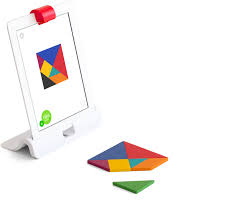 Commercial: 
Play Osmo
Adding Tech Spice
*ISSUU
*Edmodo
*Animoto
*GoAnimate
*Powtoons
*Blabberize
*MADlearn
Adding Tech Spice
*Glogster
*Voicethread
*Wordle
*Big Huge Labs
*Popplet
*Weebly
*Social Media
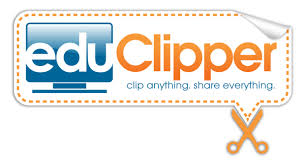 Commercial: 
Educlipper
Adding Tech Spice    APPs
*Educreations
*Explain Everything
*PerfectVideo
*ChatterKid
*30Hands
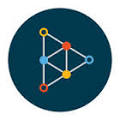 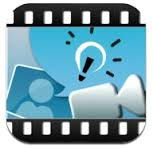 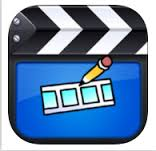 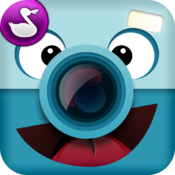 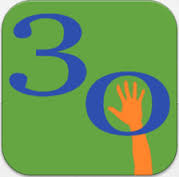 Adding Tech Spice        APPs
*Sock Puppets
*PixnTell
*Tellagami
*Book Creator
*Doodle Buddy
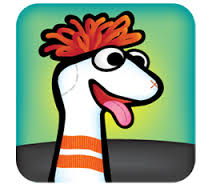 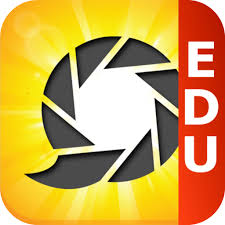 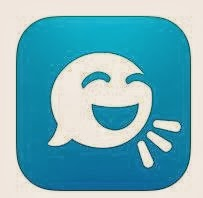 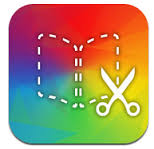 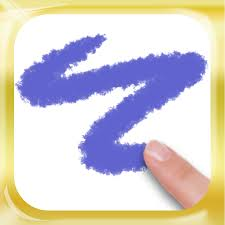 Adding Tech Spice APPs
*Popplet lite
*Telestory
*PicCollage
*Phonto
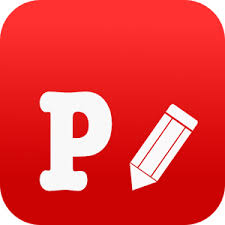 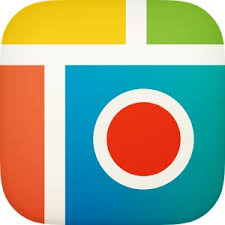 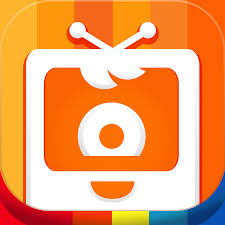 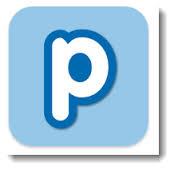 Coding
*ScratchJr
*BeeBot
*The Foos
*Hopscotch
*Daisy the Dinosaur
*Floors- ooooooo!!!!!!
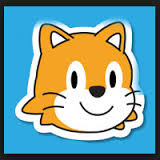 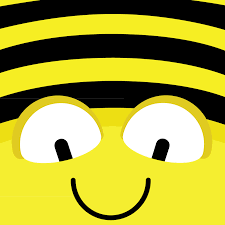 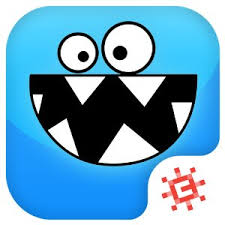 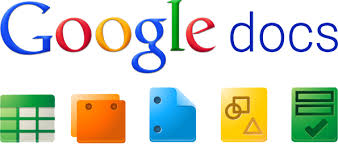 Commercial: 
Gmail/Googledrive
Low Tech/No Tech options
For when tech isn’t available or convenient
Social Media walls
Create a social media wall for students to post character status updates, create character profiles, and make connections between characters in the books they are reading. 

Can also be used with historical figures or famous scientists/mathematicians.
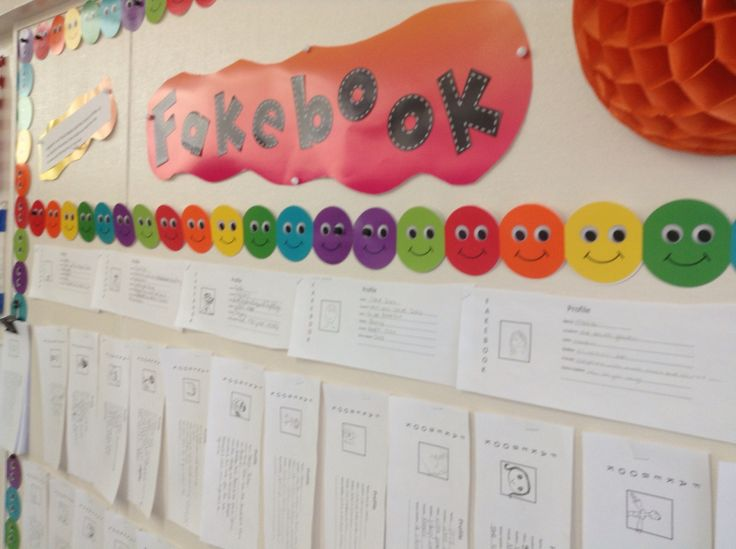 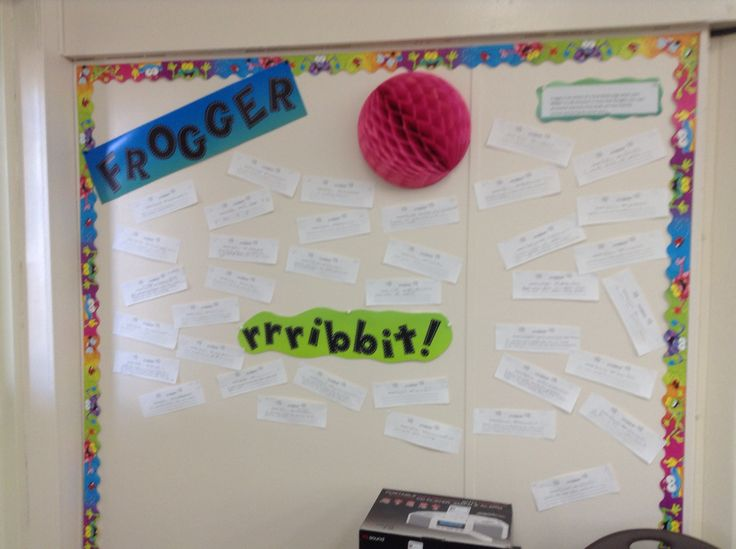 Foldable/Popout report
Have students create a visual report with a folded piece of construction paper, then have them record their information. (Think a singing birthday card.)
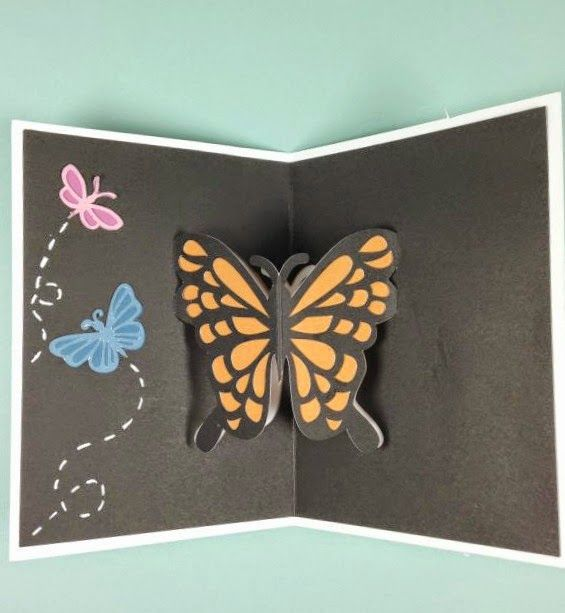 Photography
Photography can be used in many ways to expand on the subject matter. 

Movies
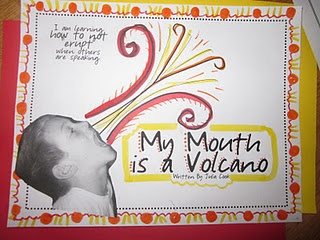 Sticky Blogs
A teacher/student selects a topic to discuss and writes the idea on the top of a chart paper that is attached to a table. Students use sticky notes to respond and reply to the topic.
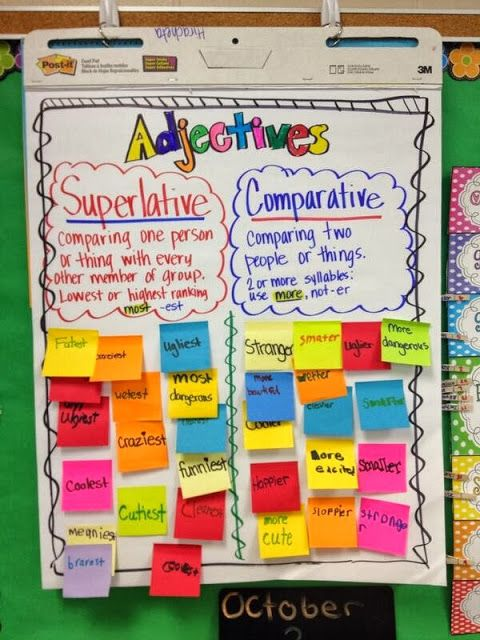 Polls
Poll questions are posted, students answer in many ways:
*sticky note
*picture
*object
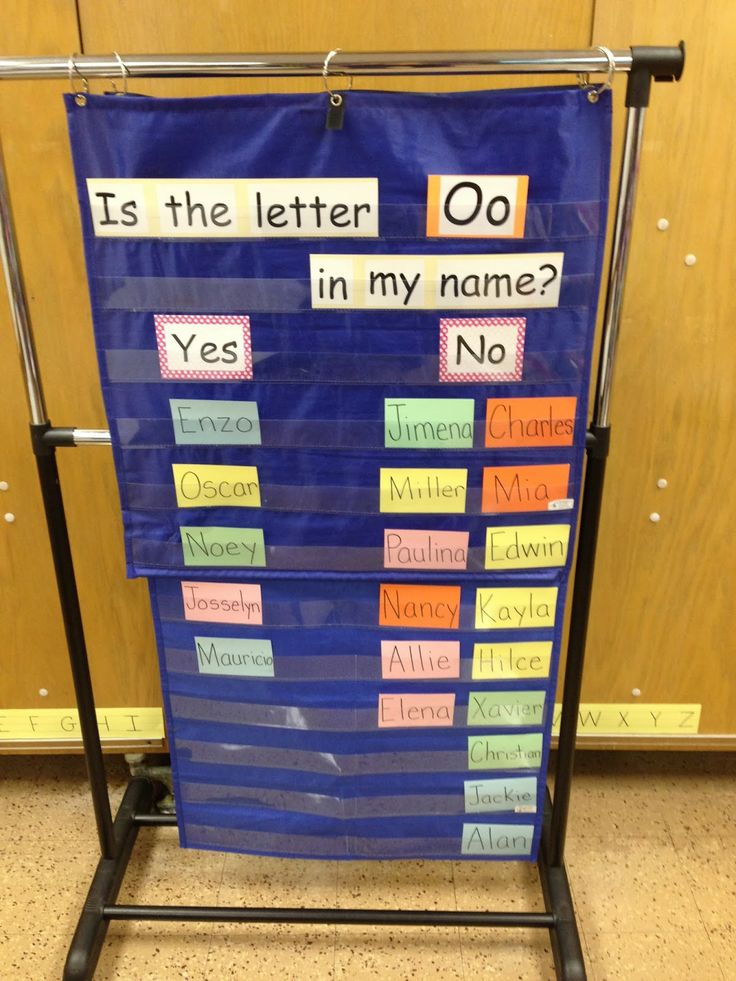 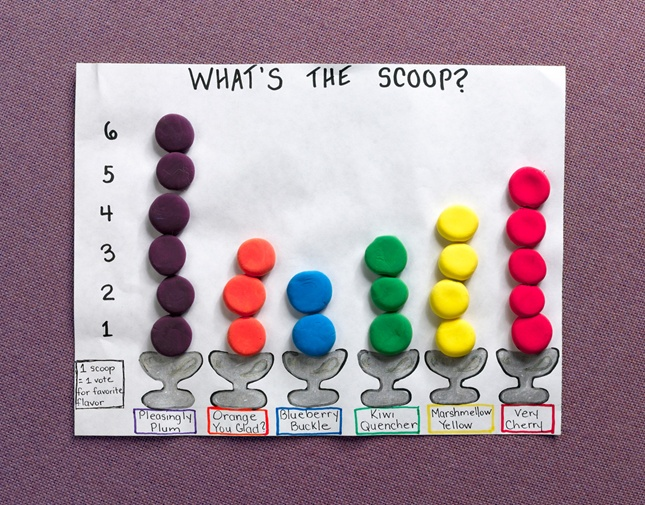 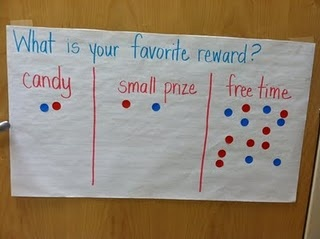 Low Tech/No Tech
Plickers         
Plickers is a powerfully simple tool that lets teachers collect real-time formative assessment data without the need for student devices.

Pinterest board for plickers
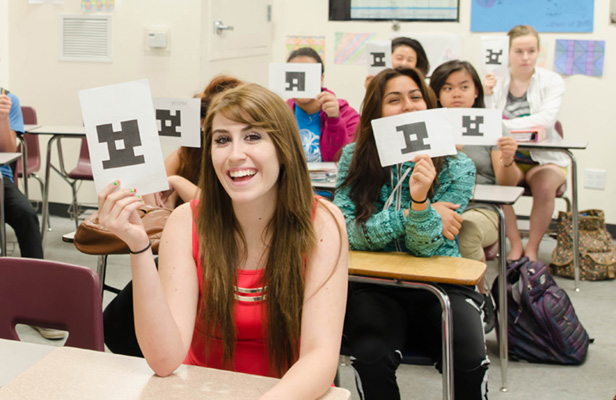 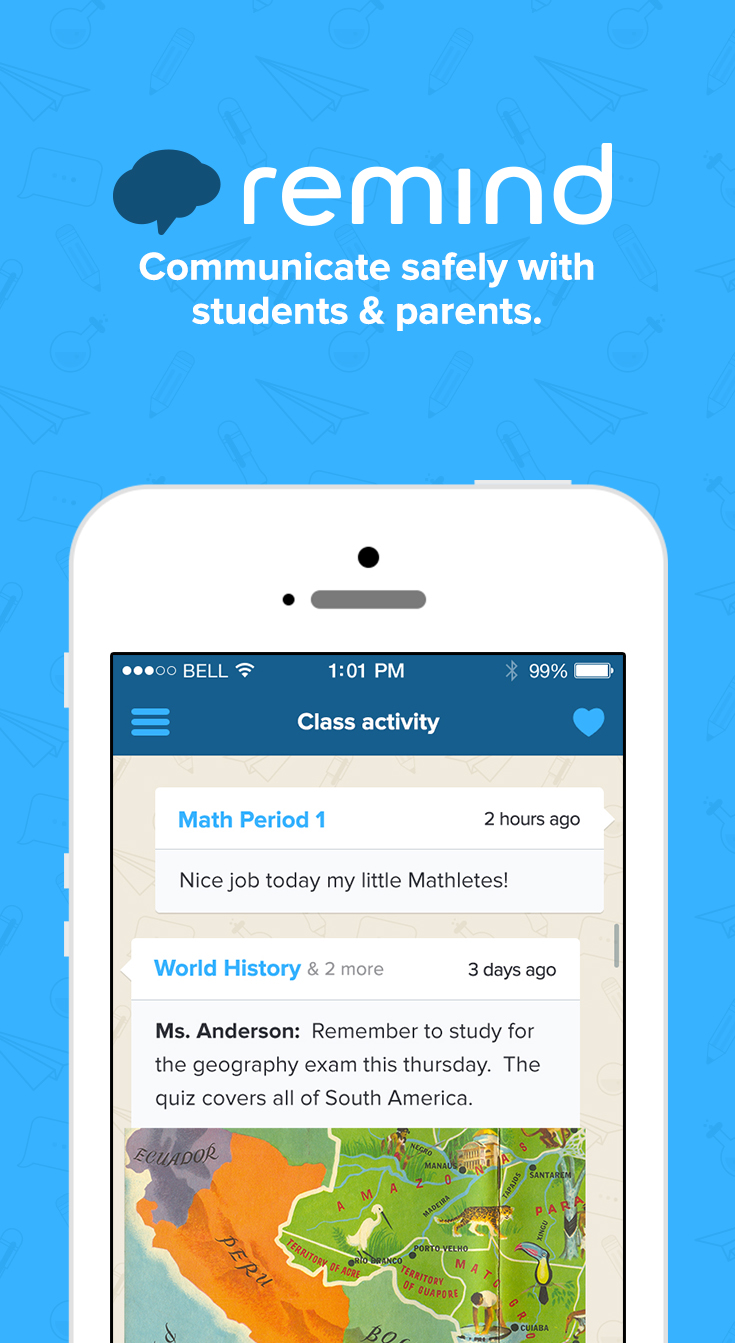 Commercial: 
Remind
Inspiration points
www.nancypenchev.edublogs.org

www.freetech4teachers.com

http://blog.web20classroom.org/ 

http://www.livebinders.com/play/play?id=108629
MOOCs
*Free courses from Canvas 

*Free courses from Coursera

*List of MOOCs for K-12
Inspiration- TWITTER!!!!
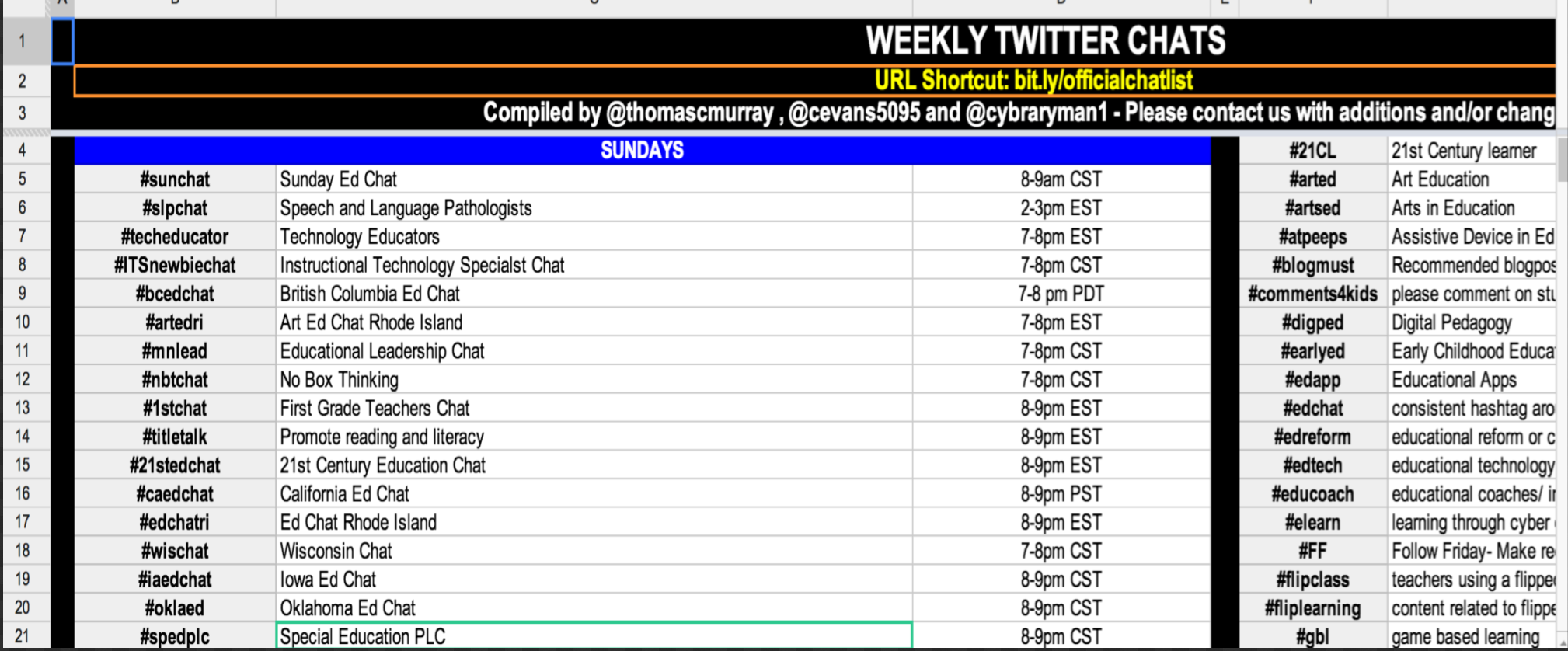 Check this out...
TweechMe- APP created by a teacher and Twitterati to help teachers figure out how to use Twitter!
Pinterest
Pinterest
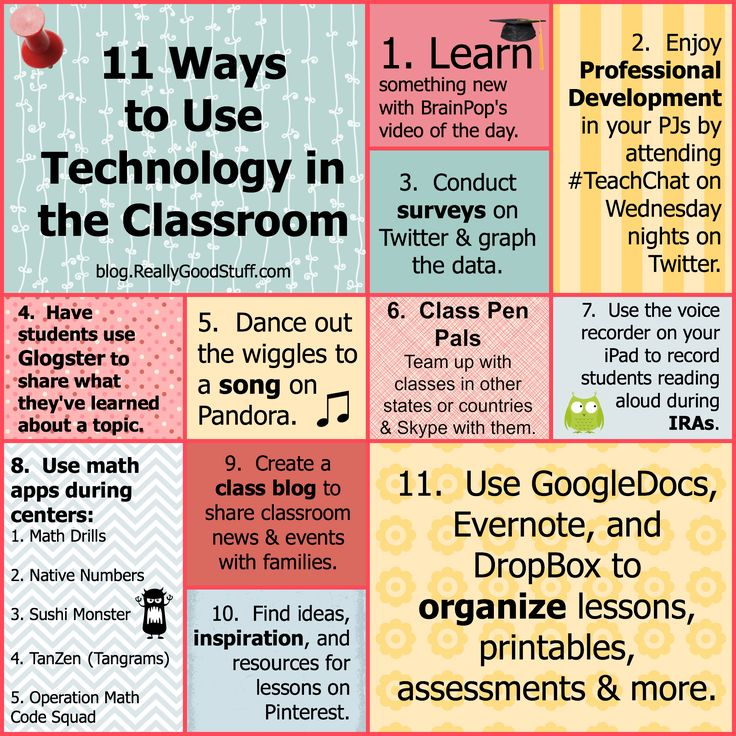 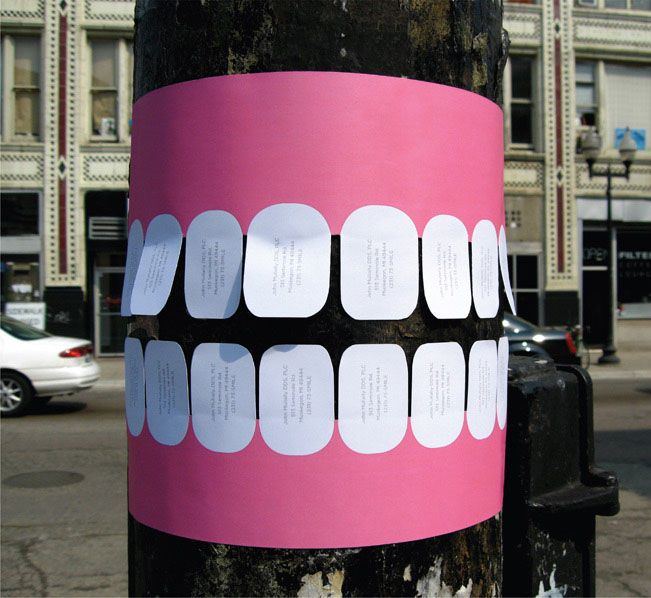 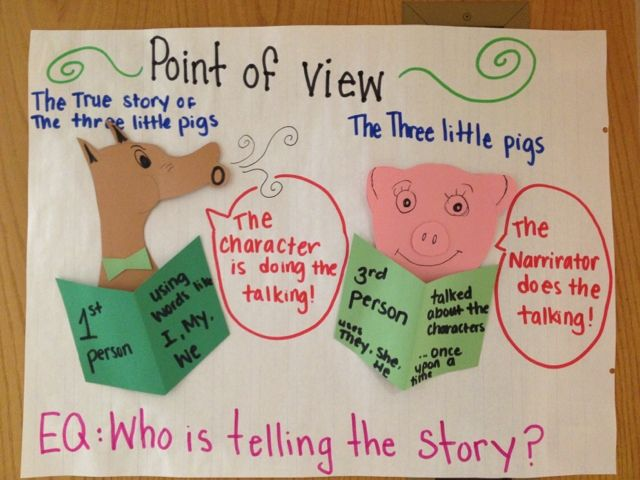 And now...
Questions?